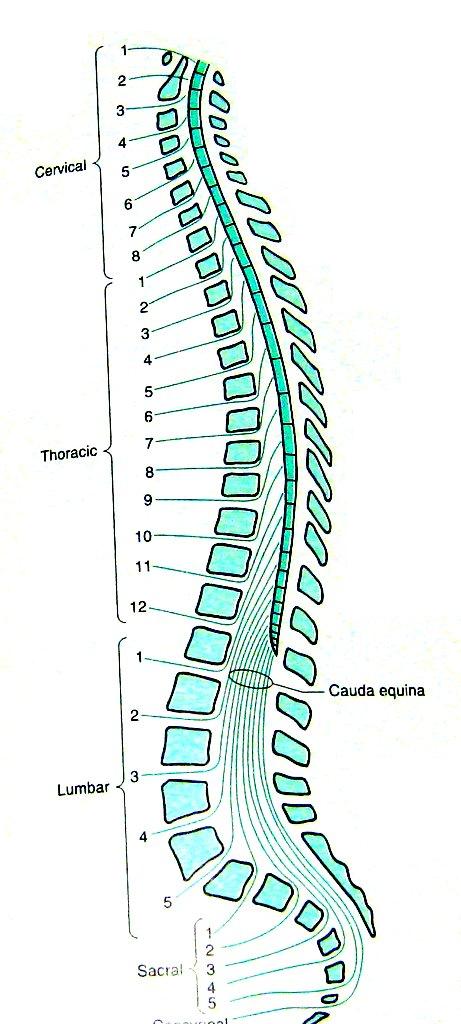 SPINAL ANESTHESIA
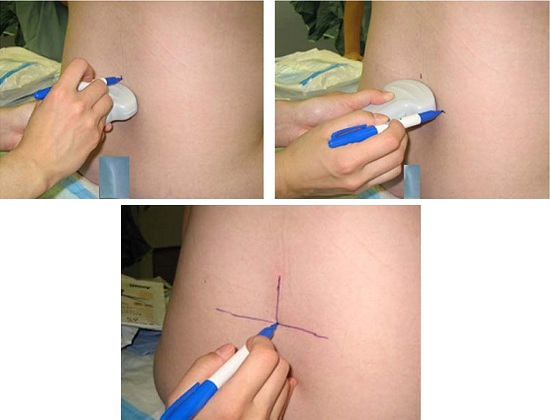 Dr. Jaishri Bogra
Deptt. of Anaesthesiology
King George’s Medical University, 
Lucknow
DEFINITION OF REGIONAL ANESTHESIA
Local anesthetic applied around a peripheral nerve at any point along the length of the nerve (from spinal cord)- reducing or preventing impulse transmission

No CNS depression; patient conscious

Regional anesthetic techniques categorized as follows

Spinal anesthesia and Epidural

Peripheral nerve blockades
The Advantages of Spinal Anaesthesia
1.Cost
2.Patient satisfaction 
3.Respiratory disease
4.Patent airway
5.Diabetic patients
6.Elderly Patients 
7.Muscle relaxation
8.Blood loss during operation is less
9. Post operative pain relief
Contd…
Full and complete anaesthesia
Prolonged block: Pain free postoperatively
Alternative to GA for certain poor risk patients esp.:
 Difficult airway
 Respiratory disease
Contracted bowel
Suitable for certain surgical procedures
Blunt the stress response to surgery
Indication of SA

Subarachnoid block can be used to provide surgical anesthesia for all procedures carried out on the lower half of the body.

 Indications include surgery on the lower limb, pelvis, genitals, and perineum, and most urological procedures.

Can be used for analgesia (Intrathecal opoid)
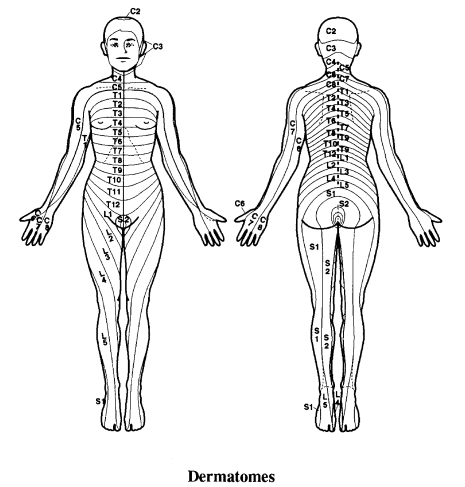 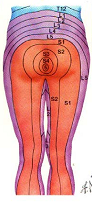 Dermatomes
SURFACE ANATOMY
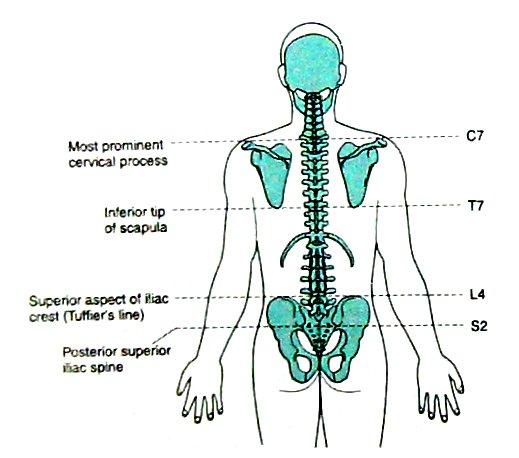 Spinal Cord

Extends from foramen magnum to
   Adult :  lower border of L1 in /upper border of L2 
    Infants/children : L3
It is about 45 cm long
Duramater, Subarachnoid space & subdural space: S2 in adults( S3 in children)
S. C gives 31 pairs of spinal nerve
An extension of piamater , the FILUM TERMINALE penetrate the dura and attach the terminal end of spinal cord [conus medullaris]to the periosteum of the coccyx
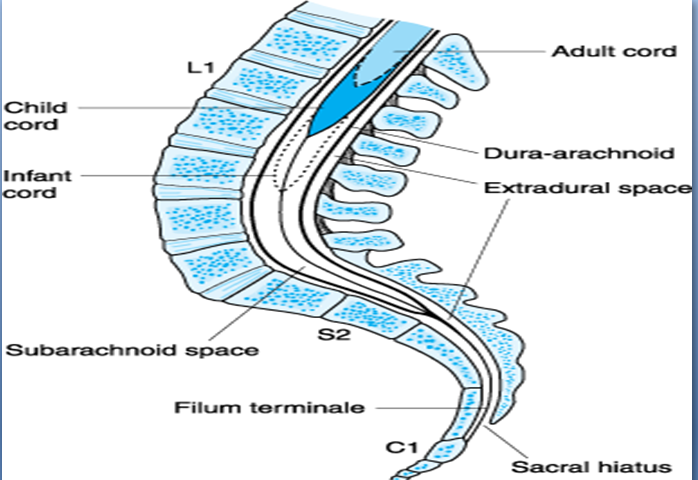 Vertebrae Anatomy
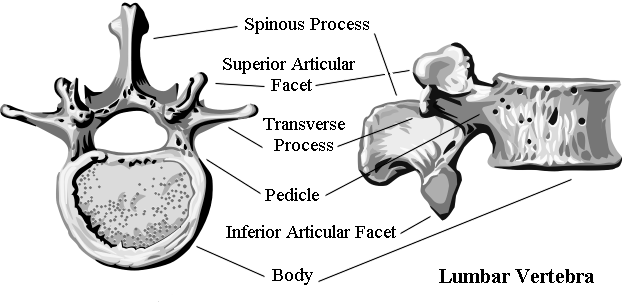 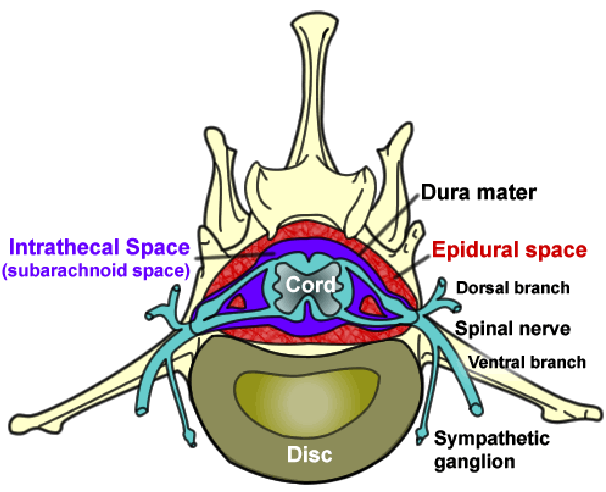 Important Facts
Cardiac accelerator fibre: T1-T4(Bradycardia & ↓ contractility)
Vasomotor fibre : T5-L1( Determine vasomotor tone)(vasodilation on blockade)
Sympathetic outflow arise from T5-L1(Block ↑vagal tone, small contacted gut with active peristalsis)
Most dependent part in supine position is T4-T8 (imp. For hyperbaric solution)
Spinal Anesthesia/Analgesia
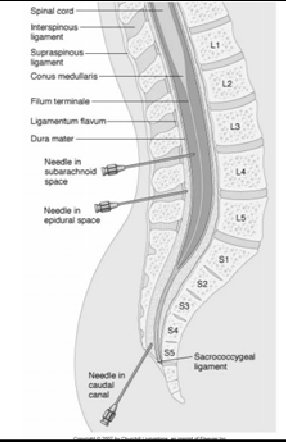 SITE

 Adult :  L3-L4 or L4-L5 ( or even L2-L3)
Infant : L4-L5
A line drawn b/w the highest pt. of iliac crests (Tuffier’s line) usually cross either body of L4 or the L4-L5 interspace

Position
 Sitting
 lateral
Prone(anorectal procedure, hypobaric solution, jackknife position)
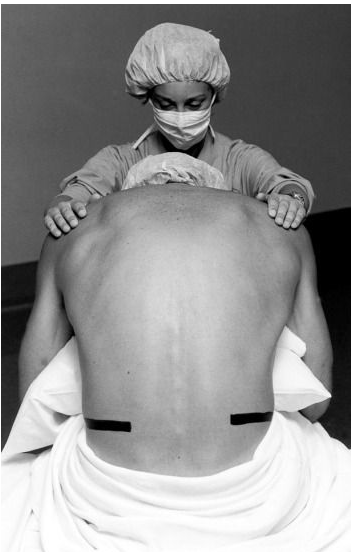 Positioning the Patient

Sitting
With Legs hanging over side of bed
Put Feet up on a Stool (no wheels)
Assistant MUST keep the patient from Swaying
Curve her back like a “C”, 

Lateral Decubitus (Left or Right?)
Needs to be Parallel to the Edge of the Bed
Legs Flexed up to Abdomen
Forehead Flexed down towards Knees

Jack-knife Position
Chosen for ano-rectal surgery
CSF will not drip from hub of needle
Use hypobaric solution
Surface landmarks
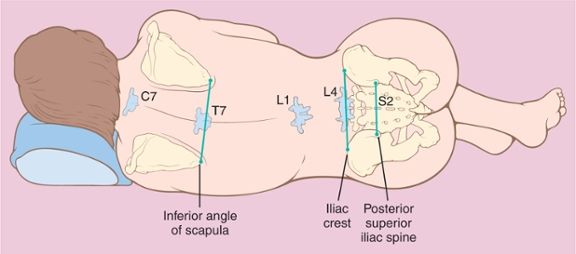 .
The patient and operating table should then be placed in the position appropriate for the surgical procedure and drugs chosen.
Anesthetic dose is injected at a rate of approximately 0.2 mL/sec
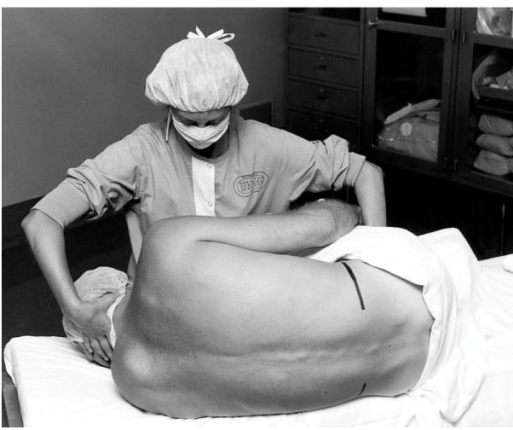 Lateral decubitus positioning for a neuraxial block. The assistant can help the patient assume the ideal position of “forehead to knees.”
Spinal Anesthesia
 
A single injection of a local anesthetic solution into the subarachnoid space usually at the lumbar level

Intrathecal Narcotics

Commonly at L3-L4

Largest Interspace

L5-S1
Important Factors Affecting Block Height - SAB
 

Baricity of anesthetic solution
Position of the patient
During injection
Immediately after injection
Drug Dosage (mg)
Concentration times volume
Addition of Opioids
Site of Injection
Additional Factors to Consider with SAB Height
 
Patient Age
Elderly patients > 80 yrs
Patient Height
Intra-abdominal Pressure
Pregnancy & Obesity
Drug Volume
Differential Block with SAB
 

Sympathetic Block-   2-6 dermatomes higher than the sensory block
  Motor Block-  2 dermatomes lower than sensory block
Technique of Lumbar Puncture
When performing a spinal anesthetic, appropriate monitors should be placed, and airway and resuscitation equipment should be readily available. 

All equipment for the spinal blockade should be ready for use, and all necessary medications should be drawn up prior to positioning the patient for spinal anesthesia. 

Adequate preparation for the spinal reduces the amount of time needed to perform the block and assists with making the patient comfortable.

Proper positioning is the key to making the spinal anesthetic quick and successful.
Once the patient is correctly positioned, the midline should be palpated. The iliac crests are palpated, and a line is drawn between them in order to find the body of L4 or the L4-5 interspace. 

Other interspaces can be identified, depending on where the needle is to be inserted.

The skin should be cleaned with sterile cleaning solution, and the area should be draped in a sterile fashion. 

A small wheal of local anesthetic is injected into the skin at the site of insertion. 

More local anesthetic is then administered along the intended path of the spinal needle insertion to a depth of 1 to 2 in.
Spinal : approaches
Structure Pierced
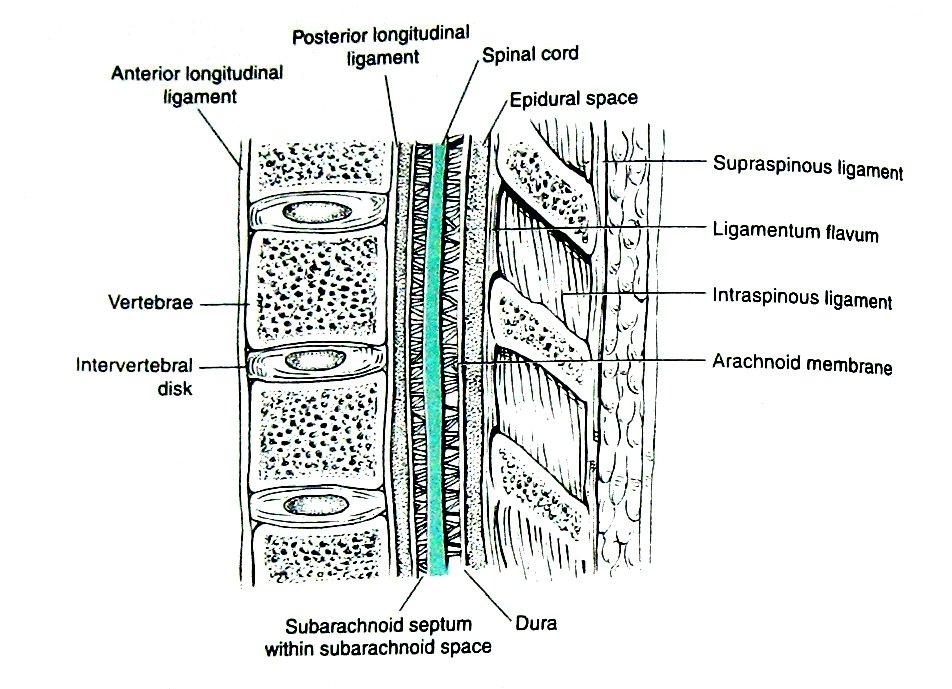 1. MIDLINE APPROACH
2. PARAMEDIAN APPROACH
Midline Approach

The back should be draped in a sterile fashion.

With advancement of needle Two “pops” are felt. The first is penetration of the  L. flavum   & second is the penetration of dura-arachnoid membrane.

The stylet is then removed,     and  CSF should appear at the needle hub. 

For spinal needles of small gauge (26-29 gauge), this usually takes 5-10 sec
Paramedian Approach

Calcified interspinous ligament or difficulty in flexing the spine
The needle should be inserted 1 cm lateral and 1 cm inferior  of the superior spinous process of desired level.
 Angle should be 10-25 toward midline
The ligamentum flavum is usually the first resistance identified.
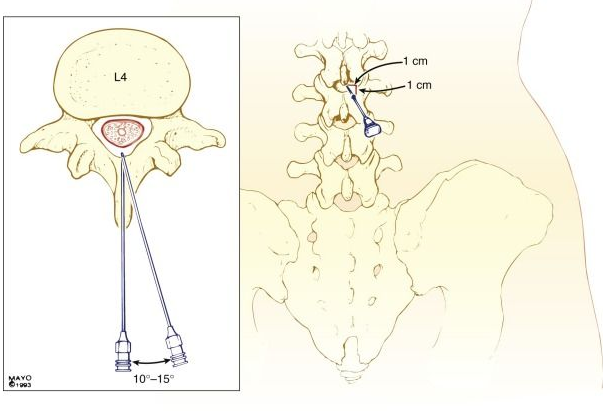 SPINAL NEEDLE
Spinal needles fall into two main categories: 
(i) those that cut the dura : Quincke-  Babcock needle, the traditional disposable spinal needle
(iI) those with a conical tip(Pencil tip) : Whitacre and Sprotte needles 
If a continuous spinal technique is chosen, use of a Tuohy or Hustead needle can facilitate passage of the catheter
QUINCKE                  WHITACRE              SPROTEE
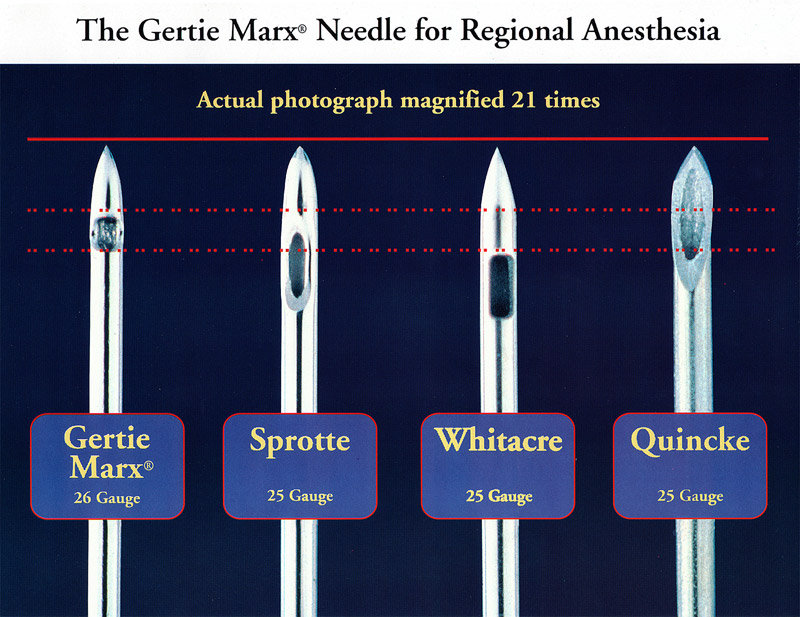 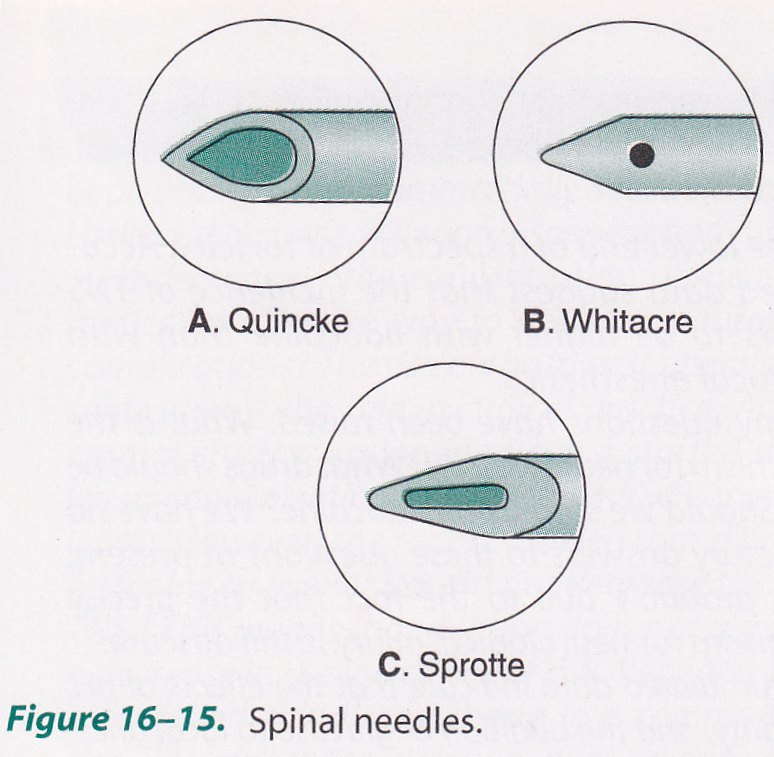 Blunt tip (pencil-point) needle decreased the incidence of  PDPH

  Sprotte is a side-injection needle with a long opening.
 It has the advantage of more vigorous CSF flow compared with similar gauge needles.
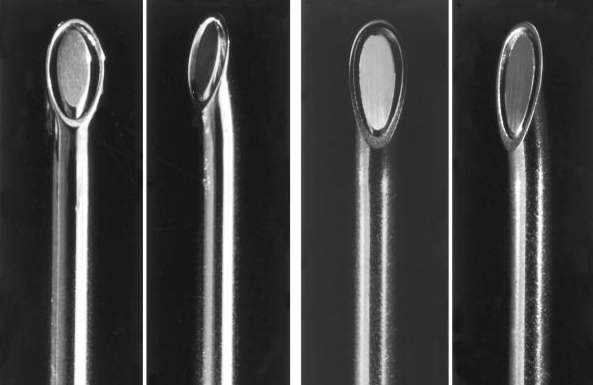 Hustead
Tuohy
Examples of continuous spinal needles, including a disposable, 18-gauge Hustead (A) and a 17-gauge Tuohy (B) needle. Both have distal tips designed to direct the catheters inserted through the needles along the course of the bevel opening; 20-gauge epidural catheters are used with these particular needle sizes.
Mechanism of Action
Differential blockade
              Autonomic>sensory>motor

Sensitivity to blockade determined by             axonal diameter, degree of myelination, anatomy

 Sympathetic blockade may be two dermatomes higher than  sensory block (pain, light touch)
Baricity of Local Anesthetics
 

Isobaric – Stays where you put it 
LA has the same density or specific gravity as CSF (1.003-1.008) – Normal Saline

Hypobaric – “Floats” up – Lighter than CSF 
LA has a density or specific gravity that is less than CSF (<1.003) – Sterile Water

Hyperbaric – Settles to Dependent aspect of the subarachnoid space – Heavier than CSF
LA has a density or specific gravity that is greater than CSF (>1.008) - Dextrose
Hypobaric and Isobaric Spinal Anesthesia 

 To make a drug hypobaric to CSF, it must be less dense than CSF, with a baricity appreciably less than 1.0000 or a specific gravity appreciably less than 1.0069 (the mean value of the specific gravity of CSF).

A  common method of formulating a hypobaric solution is to mix solution with sterile water & for hyperbaric mix with dextrose
Drug Selection for Hyperbaric Spinal Anesthesia(Miller)
Spinal Anesthetic Additives
Fentanyl(<25µg)

Clonidine(25-50µg)  an α2-agonist, prolongs the motor &  sensory blockade 

Dexmedetomidine (3-5 µg)

Neostigmine:  inhibits the breakdown of acetylcholine and thereby induces analgesia. 
	It also prolongs and intensifies the analgesia

Epinephrine (0.2 mg) or phenylephrine (5 mg)
In patients should be allowed to leave the recovery room after spinal anesthesia as soon as it can be demonstrated that their block is receding appropriately (at least four dermatomes’ regression or a spinal level of less than T10), they are hemodynamically stable, and they are comfortable. 


Outpatients should be able to ambulate without orthostatic changes and void before discharge if they are in a high-risk group for urinary retention
Contraindications  of Spinal
ABSOLUTE

Infection at the site of injection
Patient  refusal
Coagulopathy  and other bleeding disorders
Severe hypovolemia
Increased intracranial pressure
Severe MS & AS
Cont…
Relative
Sepsis
Uncoperative patient
Preexisting neurological deficits
Severe spinal deformity

Controversial
Prior surgery at the site of injection
Complicated surgery
Prolonged operation
Major blood loss
Complications
BRADYCARDIA
Defined as HR < 50 beats/ min.
T1-4 involvement leads to unopposed  vagal tone and 
decreased venous return which leads to bradycardia and asystole

NAUSEA AND VOMITING
 Causes(Hypotension, Increased peristalsis, Opioid analgesia)
Nausea and vomiting may be associated with neuraxial block in up to 20% of patients,
 atropine is almost universally effective in treating the nausea associated with high (T5) neuraxial anesthesia.
CRANIAL NERVE PALSY

TRANSIENT NEUROLOGICAL SYMPTOM (More common with lidocaine)

CAUDA EQUINA SYNDROME (Bowel-bladder dysfunction)

HIGH NEURAL BLOCKADE : 
Excessive dose, failure to reduce standard dose[elderly, pregnant, obese, very short stature]
Unconsciousness, hypotension, apnea is referred to as high spinal or total spinal
HYPOTENSION
Prevented by: Volume loading with 10-20 mL/kg of intravenous fluid
Predictors of hypotension
low intravascular volume in case of  hypovolemia due external loss by trauma, dehydration, internal loss
sensory block ≥ T5
age > 40 years
systolic BP < 120 mm Hg
combined spinal and general anesthesia
dural puncture between L2-3 and above
emergency surgery
pt with h/o uncontrolled hypertension
underlying autonomic dysfunction
Treatment of hypotension
100% O2
Elevation of leg	.
Head down position 
FLUIDS-
crystalloid
Colloid [500-1000ml] preferred due to increased intravascular time, maintaining CO, uteroplacental circulation.
Contd…
SYMPATHOMIMETICS:

Epinephrine: increases HR, CO, SBP, decrease DBP.
Phenylephrine: Increase in SVR, SBP, DBP. Causes reflex bradycardia, coronary blood flow increased.
Ephedrine; increase myocardial contractility and rate. 
- Mephentermin
Total Spinal
Management of total spinal
Airway - secure airway and administer 100% oxygen 
Breathing - ventilate by facemask and intubate. 
Circulation - treat with i/v fluids and vasopressor 
e.g. ephedrine 3-6mg or metaraminol 2mg increments or 0.5-1ml adrenaline 1:10 000 as required 
Continue to ventilate until the block wears off (2 - 4 hours) 
As the block recedes the patient will begin recovering consciousness followed by breathing and then movement of the arms and finally legs.
Post Dural Puncture Headache:
Due to leak of CSF from dural defect leads to traction in supporting structure especially in dura and tentorium & vasodialatation of cerebral blood vessels.
Usually bifrontal and or occipital, usually worse in upright , coughing , straining
Causes nausea, photophobia, tinnitus, diplopia[6th nerve], cranial nerve palsy
Treatment plan include keeping patient supine, adequate hydration, NSAIDS with without caffeine [increases production of csf and causes vasoconstriction of intracranial vessels], if not relieved within 12-24 hr then epidural blood patch.
Epidural blood patch consists of giving 20 ml
Relationships Among Variables and Post–spinal Puncture Headache
Onset of headache :Usually 12-72 h following the procedure
References
Miller’s Anesthesia, 6th edition. 
Morgan Anesthesia 4th edition. 
Textbook of regional Anesthesia & Pain MX; By Prithviraj
Baras Clinical Anesthesia 
Neuraxial Anesthesia by D.E. Longnecker et al  New York: McGraw-Hill Medical.
Wylie Anesthesia
Internet Google Scholar
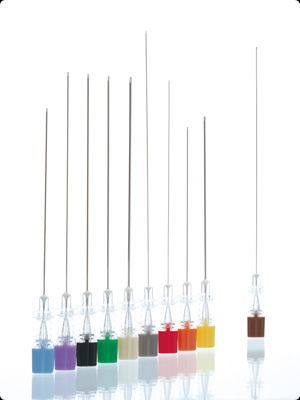 Thank You
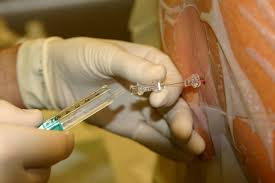